Factors affecting the Depth of Field for SEM
Camtec workshop 2014
Aiko Kurimoto
Definition of Depth of Field
Depth of Field (DOF)
Distance between the nearest and farthest objects in a scene that appear acceptably sharp in an image.
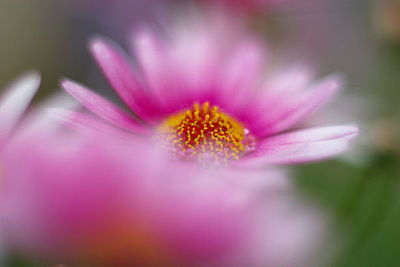 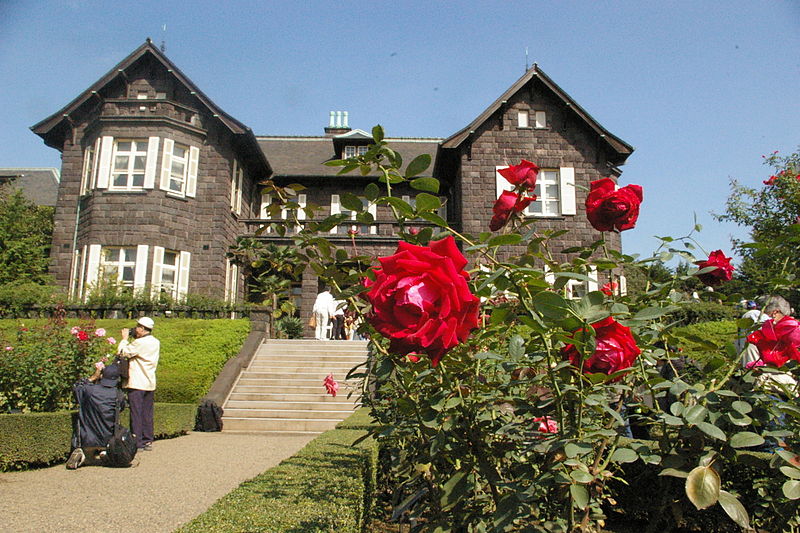 Deep DOF
Shallow DOF
DOF for SEM
Usually great DOF
This makes it possible to examine much rougher, and much higher magnifications, than is possible with optical microscopes.
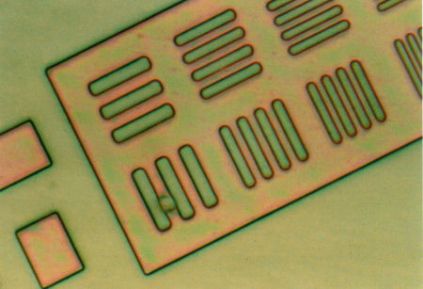 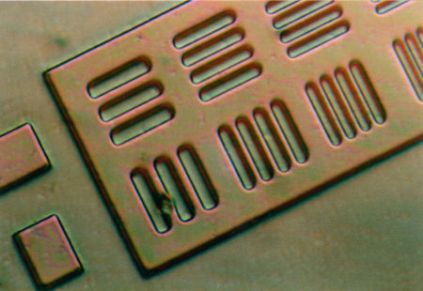 Deep DOF
Shallow DOF
Practical expression of DOF
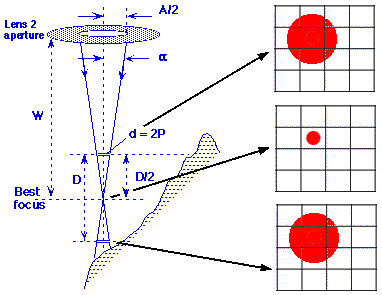 Determination of DOF
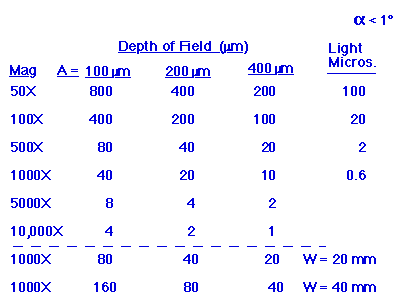 DECREASE APPERTURE SIZE
An increase DOF
A decrease the probe current and a concomitant decrease in S/N
Possible improvement in the probe size and resolution
Change in astigmatism (needs to be corrected again)
INCREASE WORKING DISTANCE
An increase DOF
Lower attainable limits for low magnification work
An increase probe size and thus less sharp but smoother image in appearance
A possible decrease of signal strength (depending on stage tilt and detector position)
Astigmatism will worsen at long W
CONCLUSION
In order to increase DOF,
Increase the distance W
Decrease the size of A
Decrease the magnification M
However, an increase DOF involves some trade-offs. In order to obtain the best DOF, it is necessary to determine best combinations of the working distance, the aperture size and the magnification.